WelcomeNew Diocesan RE Syllabus LaunchThursday 4th October 2018Marriott Hotel
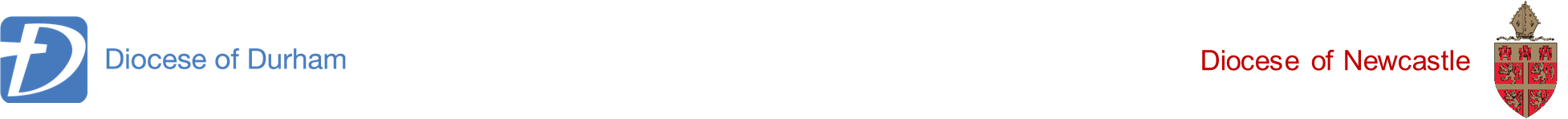 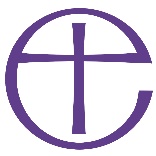 Margaret Gibson and Caz Weir
RE Advisors
Dioceses of Durham and Newcastle
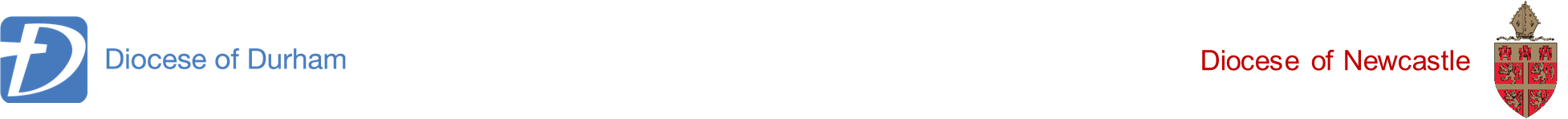 Aims

Understand the rationale behind the new Diocesan Syllabus

Outline an overview of the new Diocesan Syllabus

Discuss next steps and think about the way ahead
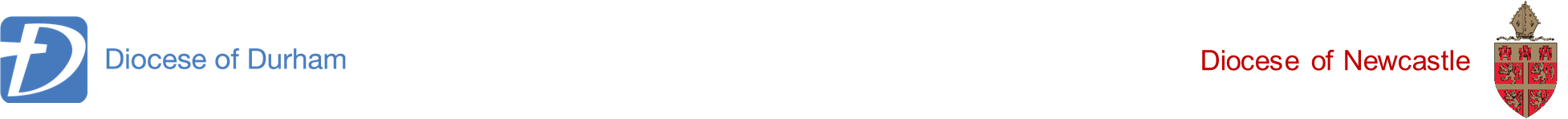 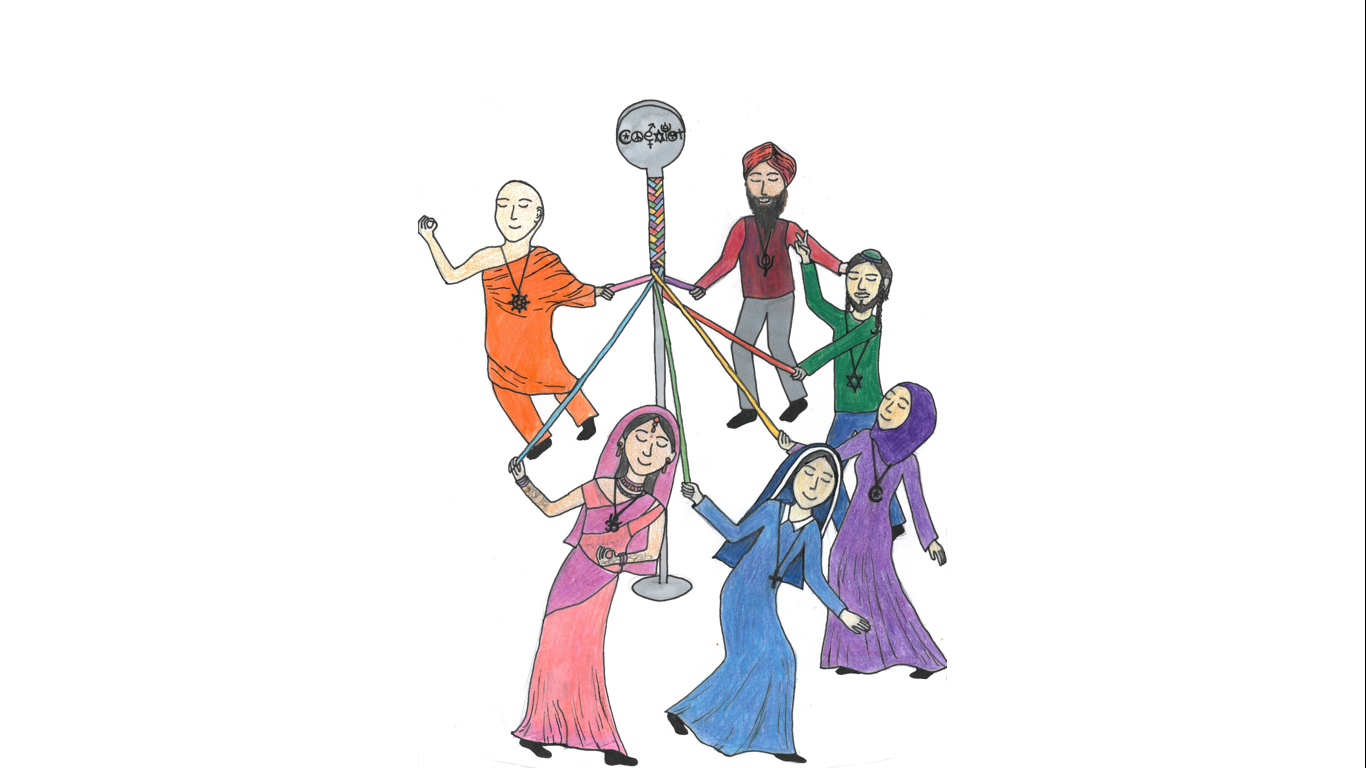 This artwork was created by four KS3 pupils.
Over to you!
What do you think they were trying to say?
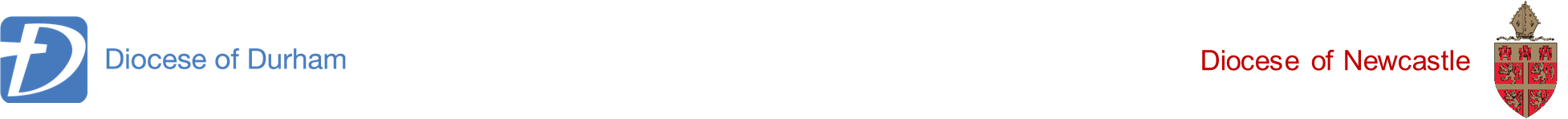 [Speaker Notes: Spirited Arts]
Rationale

Five year period of the previous Diocesan Syllabus has come to an end

Changing educational landscape

Changes from the Church of England Education Office:

Statement of Entitlement (2016)

Church of England Vision for Education (2016)

Understanding Christianity (2016)

SIAMS schedule (2018)
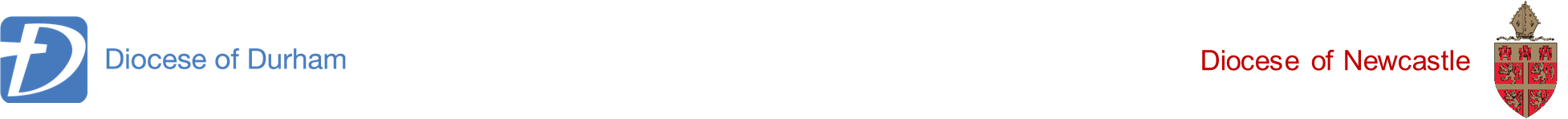 [Speaker Notes: life beyond levels, moving away from AT1 / 2, raising standards across the phases including new GCSE and A Level specifications]
USB drive

The Diocesan Syllabus can be shared within your school but due to copyright reasons it must not be uploaded onto your school website and must not be shared externally.
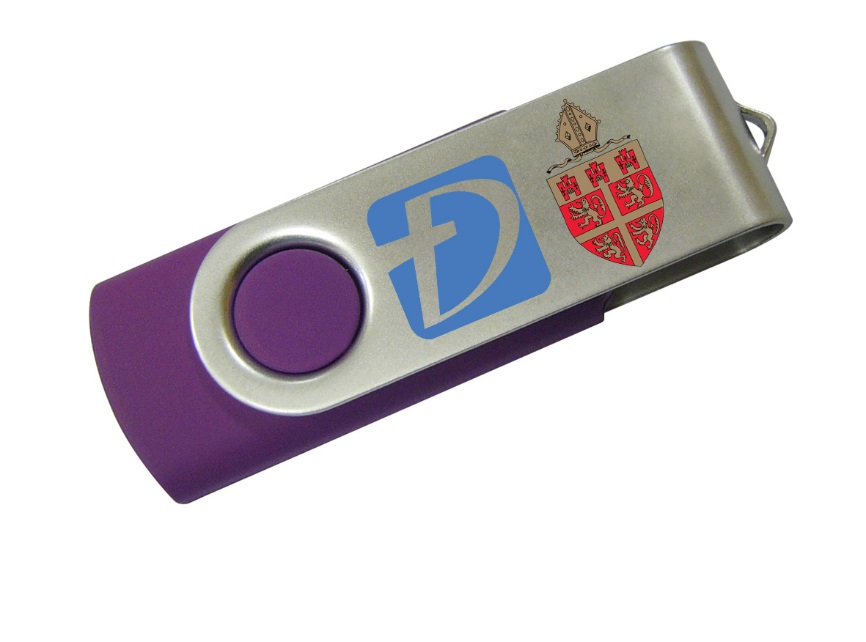 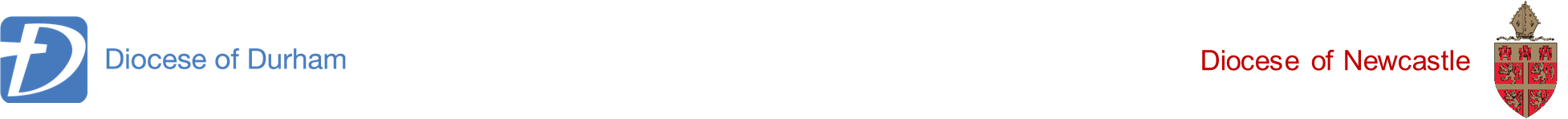 Overview

One syllabus for 4 – 18 year olds
Christianity is taught using the Understanding Christianity resource

Based on the teaching and learning model from Understanding Christianity
Other faiths are taught discreetly

Thematic units (e.g. sacred places, festivals, rites of passage, pilgrimage, and for older students, life after death, suffering, moral decision making)

Enquiry approach
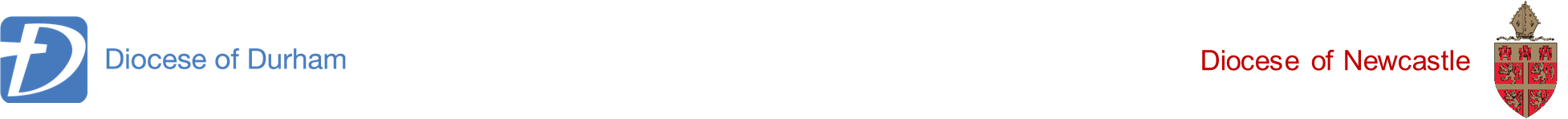 [Speaker Notes: Explain how positively UC was received and the request from primaries to teach the other faiths in the same way]
Syllabus Content

Section A: RE in Church Schools

Section B: Requirements and Good Practice in RE

Section C: What do Pupils Learn in RE?

Section D: Assessing Pupils’ Progress in RE
Section E: Guidance
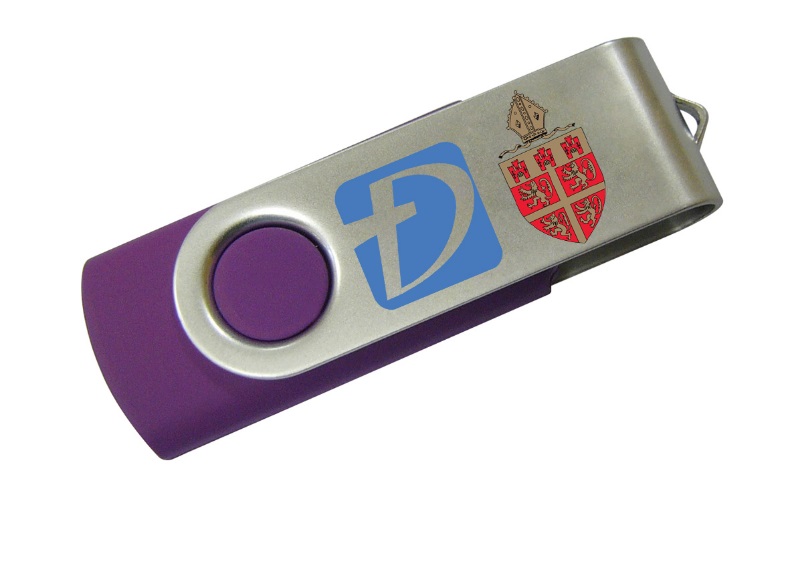 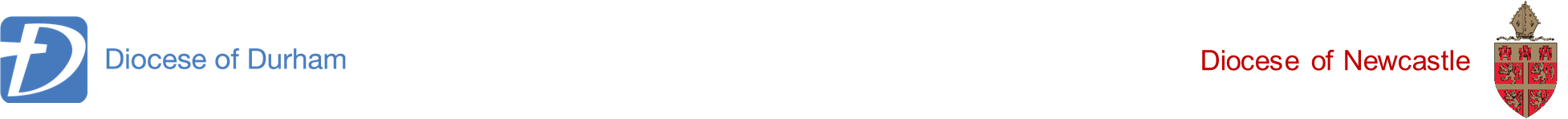 The principal aim of RE is to enable pupils to hold balanced and informed conversations about religion and belief.
Over to you!
What do you think this means in practice?
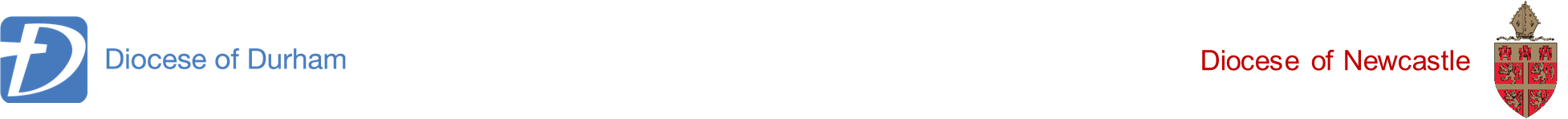 [Speaker Notes: Emphasise that this is the definition of religious literacy and is central to the syllabus]
Section A: RE in Church Schools

The principal aim of RE is to enable pupils to hold balanced and informed conversations about religion and belief.

Statement of Entitlement 2016 states that RE should help pupils to:
 become religiously literate 
 have a clear understanding of Christianity as a living            world faith
 understand other major world religions and world views
 reflect upon their own beliefs and values.
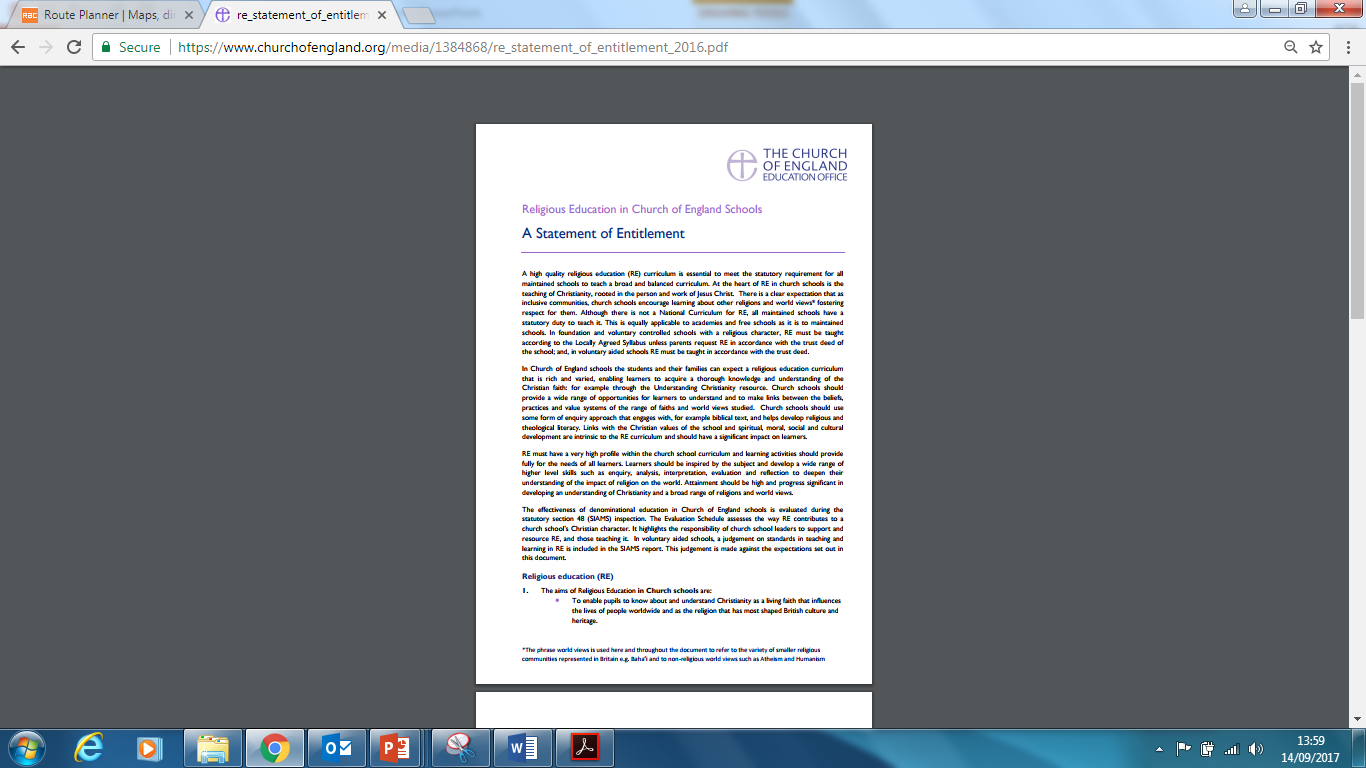 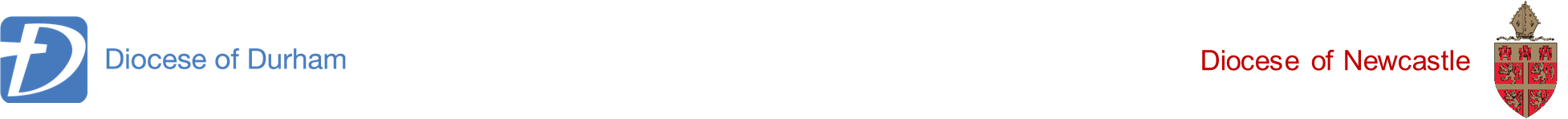 Section B: Requirements and Good Practice in RE

RE and the law:

 RE is a statutory requirement for all schools as part of a broad and balanced curriculum

 VA schools follow the Diocesan Syllabus for RE

 VC schools follow the Locally Agreed Syllabus for RE.
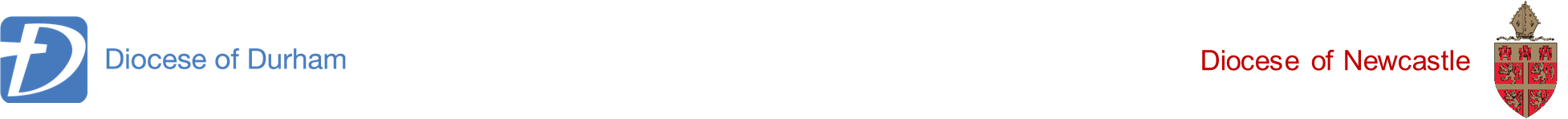 [Speaker Notes: Importance of the difference btwn VA and VC – syllabus vs a resource to supplement the LAS]
Section B: Requirements and Good Practice in RE

Curriculum time and balance in line with the statement of entitlement:

 at least 5% of the curriculum time should be dedicated to RE, with the aim of it being closer to 10% 

 in practice, this means a starting point of around 60 minutes per week for KS1 and a minimum of 75 minutes per week for KS2 and 3

 RE is distinct and different from collective worship 

 KS1 – 3 at least two thirds Christianity*

Other faiths or world views approximately one third.

*VC schools following a Locally Agreed Syllabus that required less than two thirds Christianity should aim to enrich this
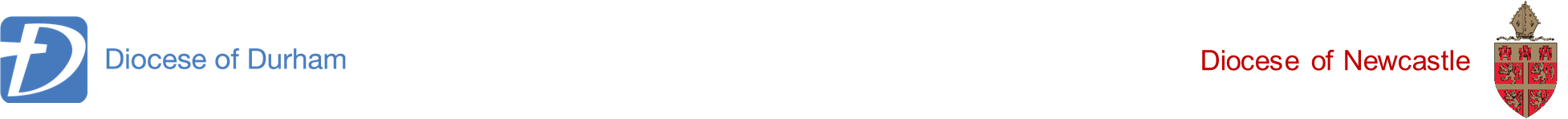 Section B: Requirements and Good Practice in RE
Religions to be studied:
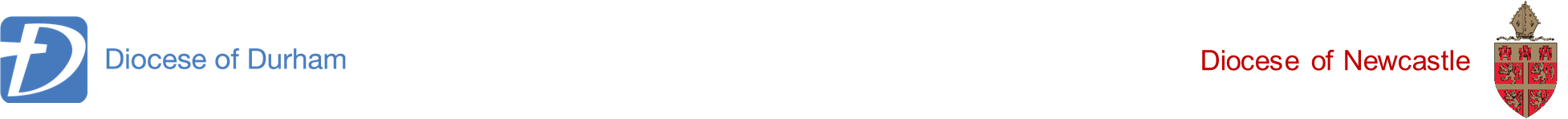 Section B: Requirements and Good Practice in RE

Good RE depends upon quality subject leadership.

The Syllabus outlines the role of the subject leader which includes:

making it a priority to develop staff expertise of all who lead and teach RE

ensuring equal status with other core subjects in staffing, responsibility and resourcing

ensuring sufficient curriculum time

reviewing, monitoring and evaluating provision and practice.
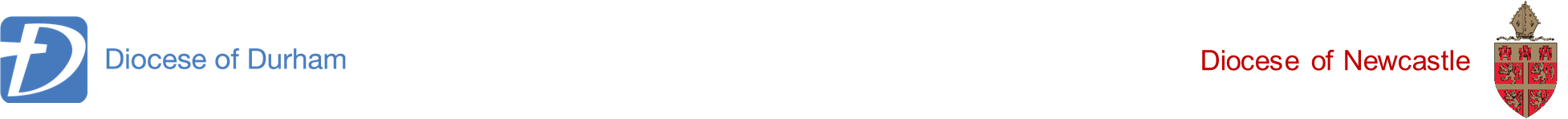 [Speaker Notes: NB – final point includes the academic flourishing of vulnerable pupils, inc those with learning difficulties (highlighted in SIAMS)]
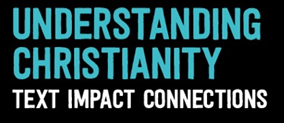 Section C: What do Pupils Learn in RE?
[Speaker Notes: A major part of our CPD]
Section C: What do Pupils Learn in RE?
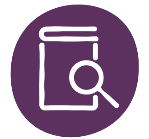 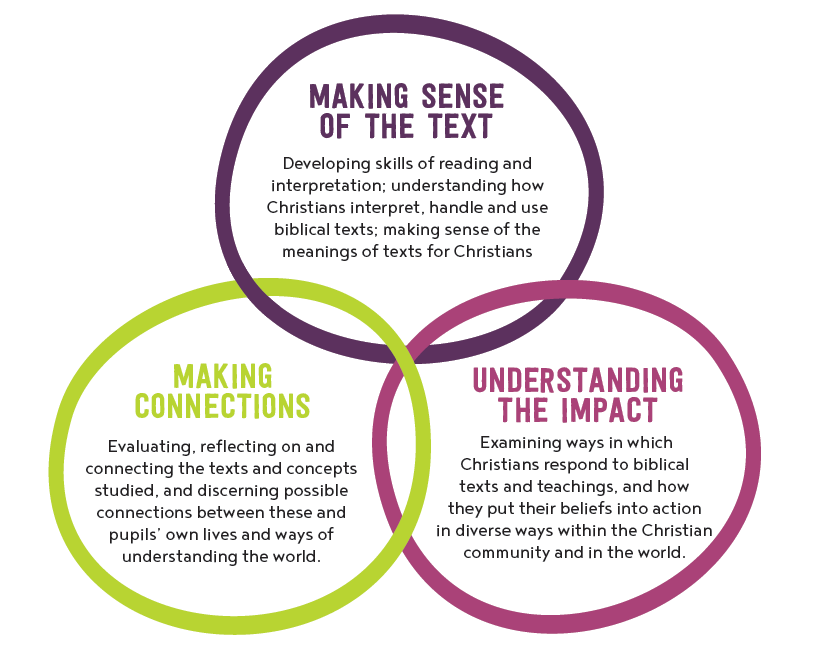 Understanding Christianity 
Teaching and Learning Model
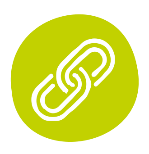 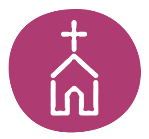 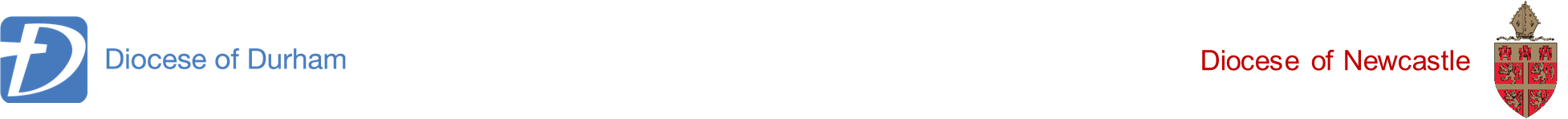 © RE Today 2016
[Speaker Notes: Discussion re implementation of this with schools who have already started to use UC
Same pedagogy is going to be rolled out with the other faiths]
Chat to people around you: 

If you are using Understanding Christianity in your school, what impact is it having?
Over to you!
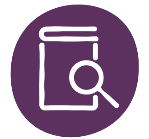 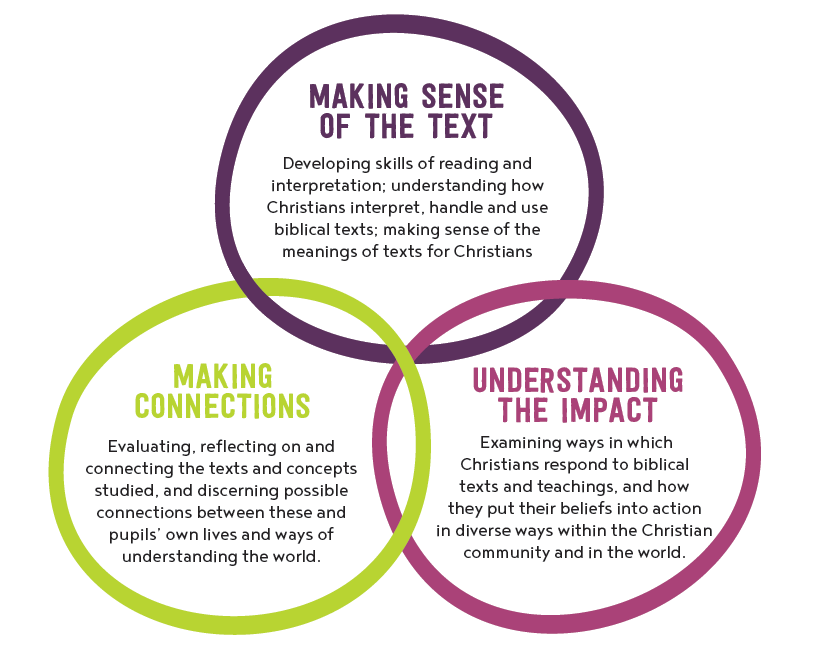 Incarnation – we will be looking for samples of work after Christmas to be used for standardisation with other dioceses
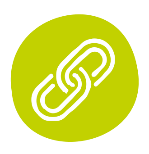 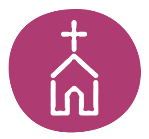 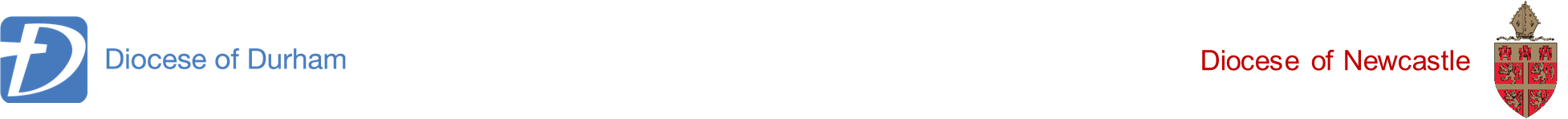 © RE Today 2016
[Speaker Notes: Discussion re implementation of this with schools who have already started to use UC
Same pedagogy is going to be rolled out with the other faiths]
Section C: What do Pupils Learn in RE?
Making sense of beliefs
identifying and making sense of core religious and non-religious concepts and beliefs; 

understanding what these beliefs mean within their traditions;

recognising how and why sources of authority are used, expressed and interpreted in different ways, and developing skills of interpretation.
Making sense of beliefs
Making connections
Understanding the impact
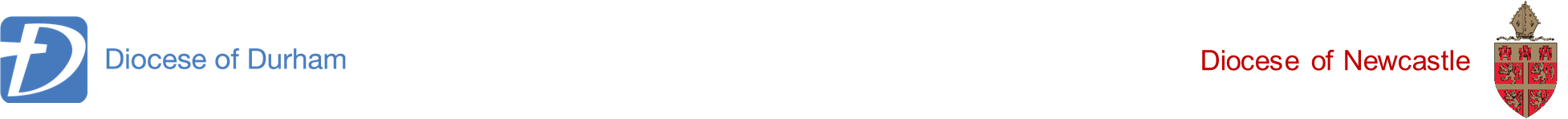 Section C: What do Pupils Learn in RE?  Some sample questions.
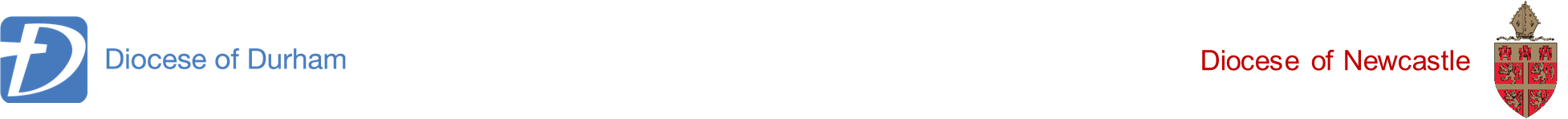 [Speaker Notes: Key question overview - examples]
Over to you!
Key Question Overview
What excites you about these unit questions?

Which areas do you feel you might need support with moving forward?
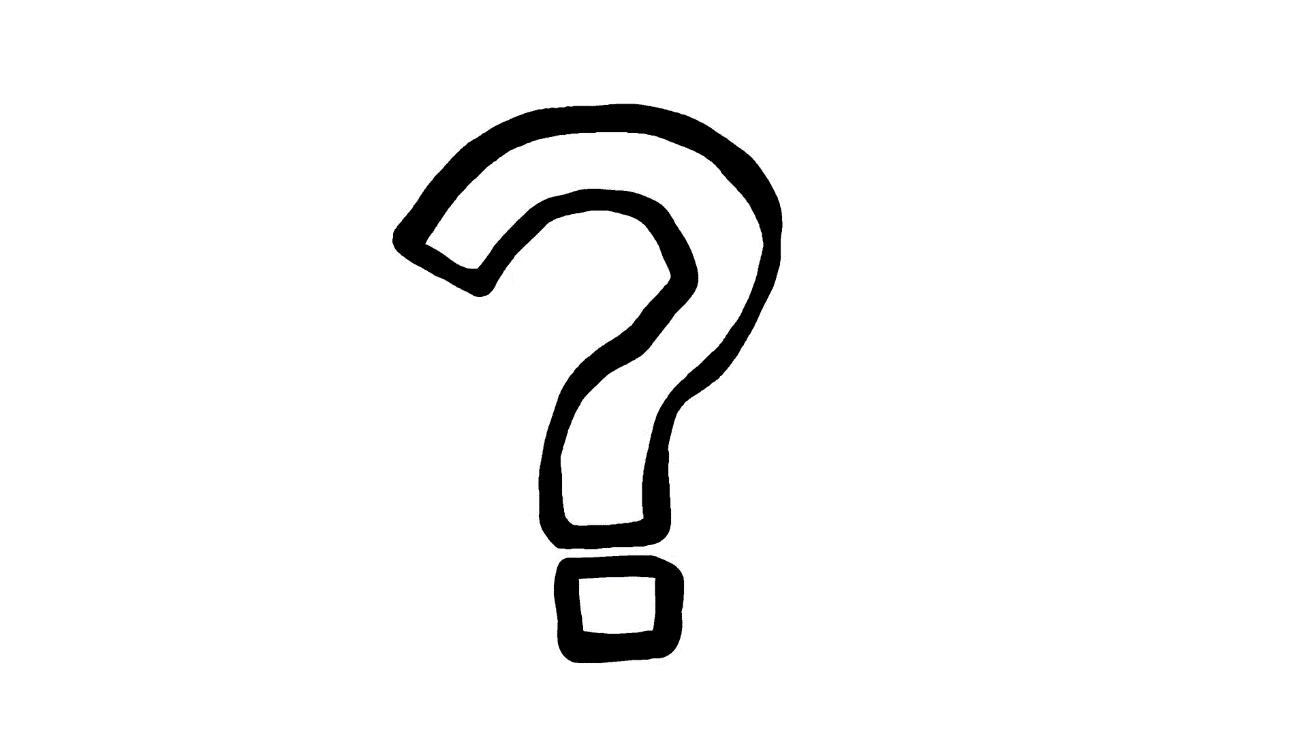 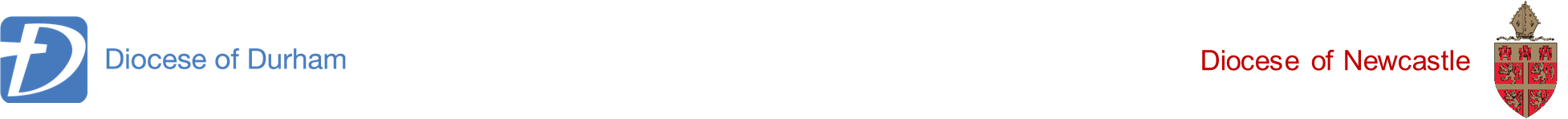 [Speaker Notes: We will return to this at the end]
Over to you!
Sample units to explore
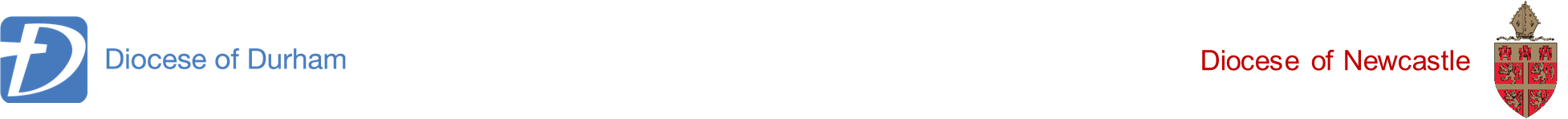 [Speaker Notes: Range of themes and faiths as well as an example of progression – KS1 and KS3 on Jewish believers]
Section C: What do Pupils Learn in RE?
KS4:
This Diocesan Syllabus requires that all 14-16 students should pursue an accredited course, in line with the Statement of Entitlement 2016, which states that:

‘pupil achievement in RE should equal or be better than comparable subjects, and all pupils should take a recognised and appropriate qualification at KS4’.

Sixth Form:
The minimum requirement is 10 hours of core RE across Year 12 - Year 13.   Students should continue the study of religion and worldviews within the provision of core RE in line with the Statement of Entitlement 2016.

Schools should also provide opportunities for those who wish to take A Level Religious Studies, alongside core RE for 16-19s.
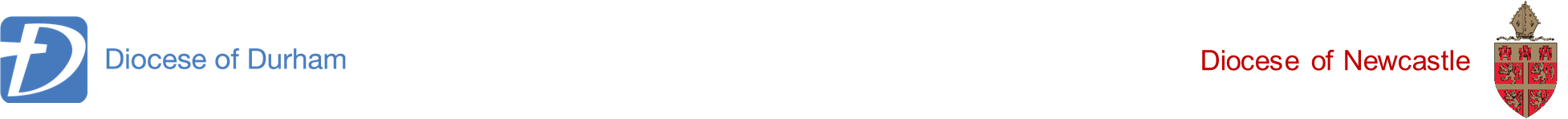 Section D:  Assessing Pupils’ Progress in RE
The Syllabus has end of unit learning outcomes for each unit

These feed into end of phase outcomes

Using the unit end of learning outcomes as stepping stones towards the end of phase outcomes will allow teachers to track progress

An example can be found in section D.
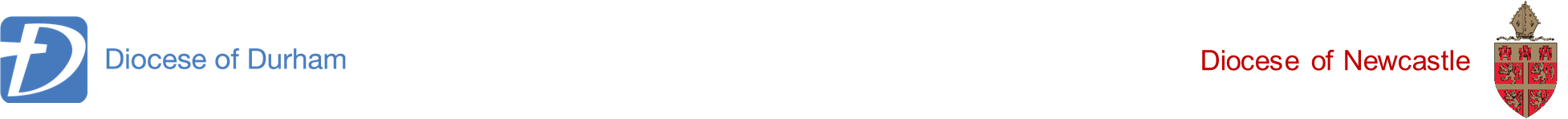 Section E:  Guidance

This section includes guidance on:

promoting SMSC development in RE 

exploring the links with British Values

developing skills and attitudes in RE

census information on the demographics of religion and belief in the region.
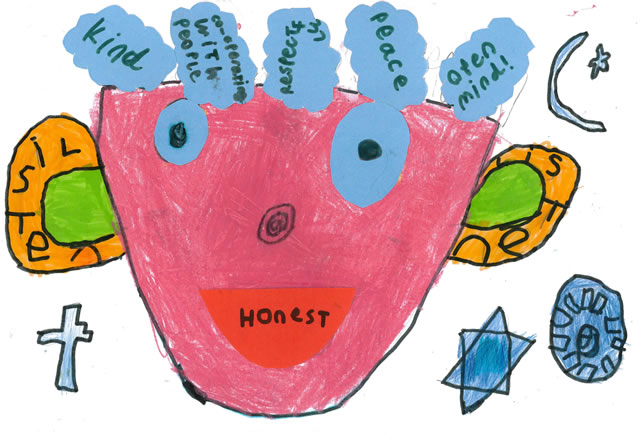 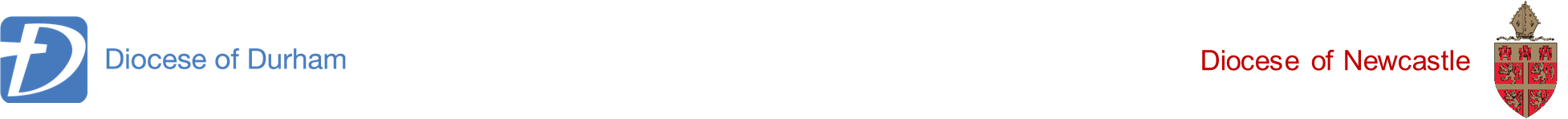 Next steps

Timescale for implementation:

new Diocesan Syllabus should be in place in VA schools by September 2019

CPD – Understanding Christianity training this term:

Primary: Mon 19th Nov and Fri 30th Nov

Secondary: Friday 23rd Nov – new staff, staff new to RE, non-specialist staff

Other training needs to implement the new Diocesan Syllabus?
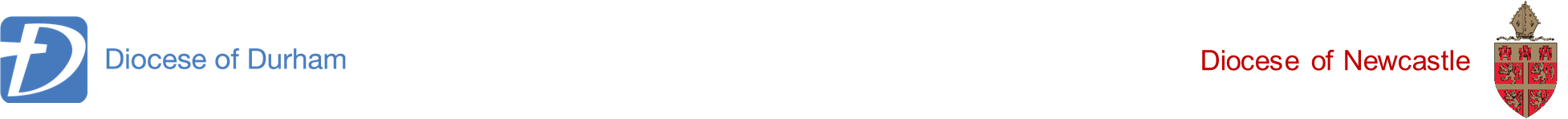 [Speaker Notes: Exit ticket  - positive/enthusiastic about, what support you need…..training need name and school]
Next steps: 

Consider your training requests and fill in the grid
Name of school: _____________________________________

What support would help your staff to implement the Syllabus?
___________________________________________________
___________________________________________________

What format would you like follow up training to take?

Whole day 
Half days (afternoon e.g. 2 – 4)
Twilight sessions (e.g. 4 – 5:30)
Other? Please state: _____________________________
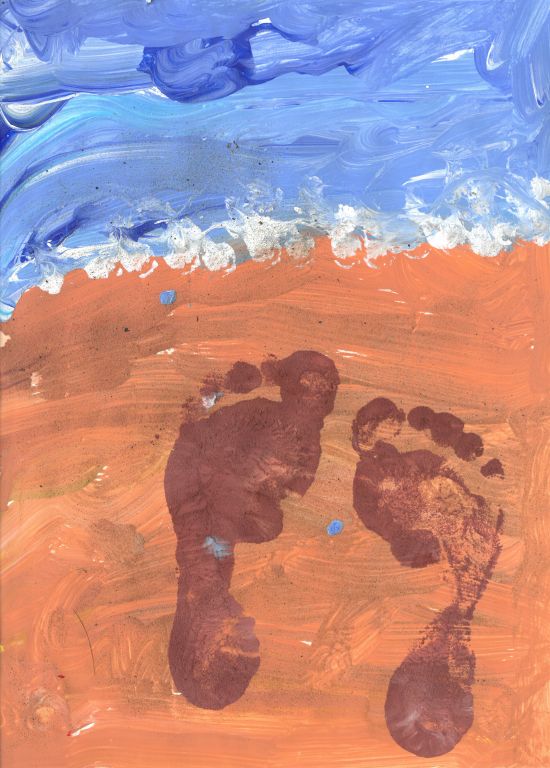 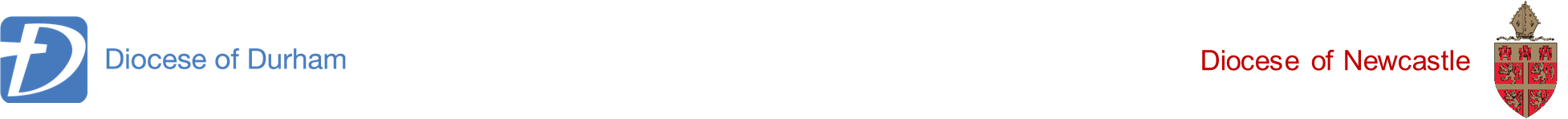 [Speaker Notes: Exit ticket  - positive/enthusiastic about, what support you need…..training need name and school]